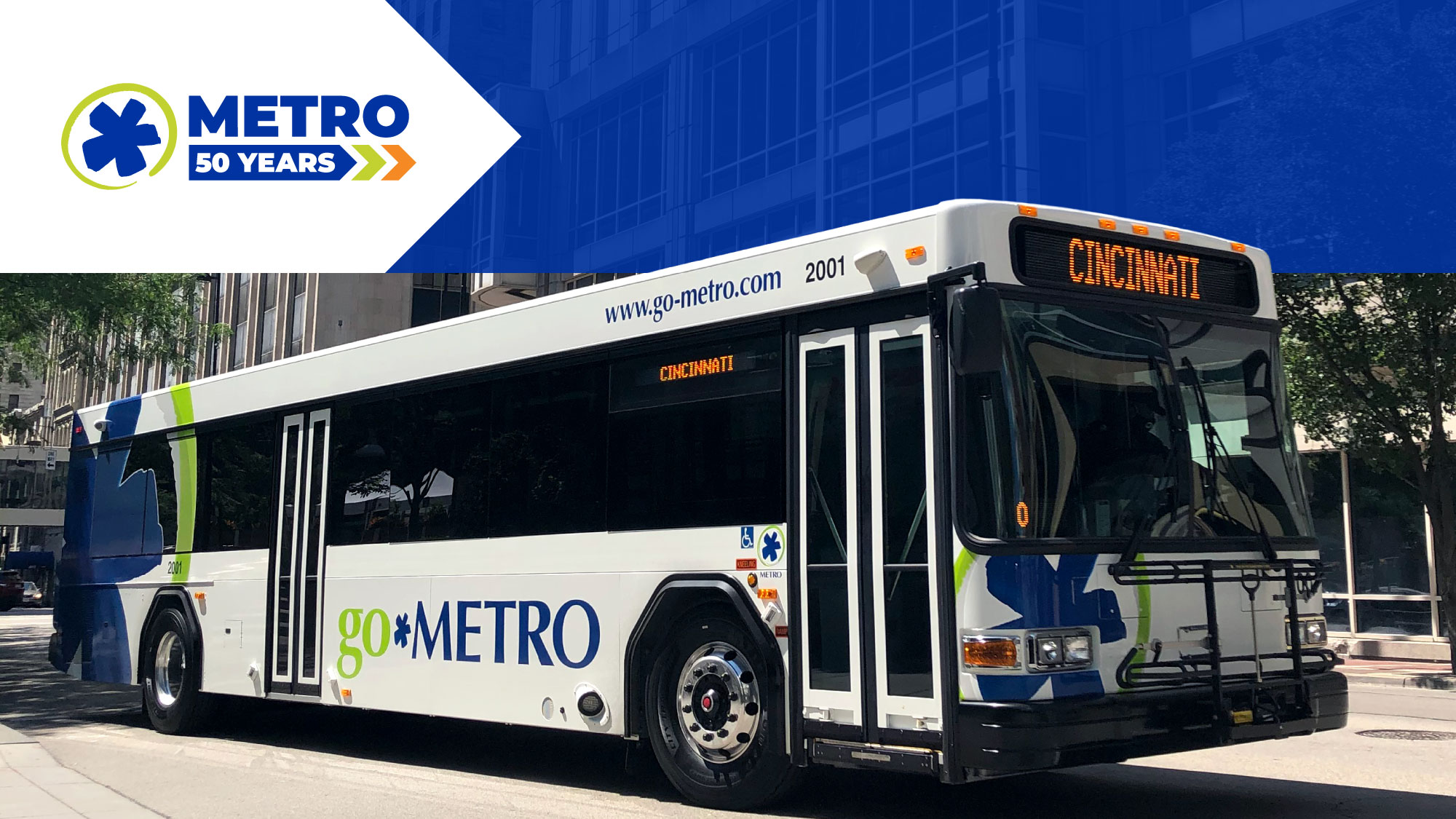 April 2023 Ridership Report
May 16, 2023 | Matt Moorman
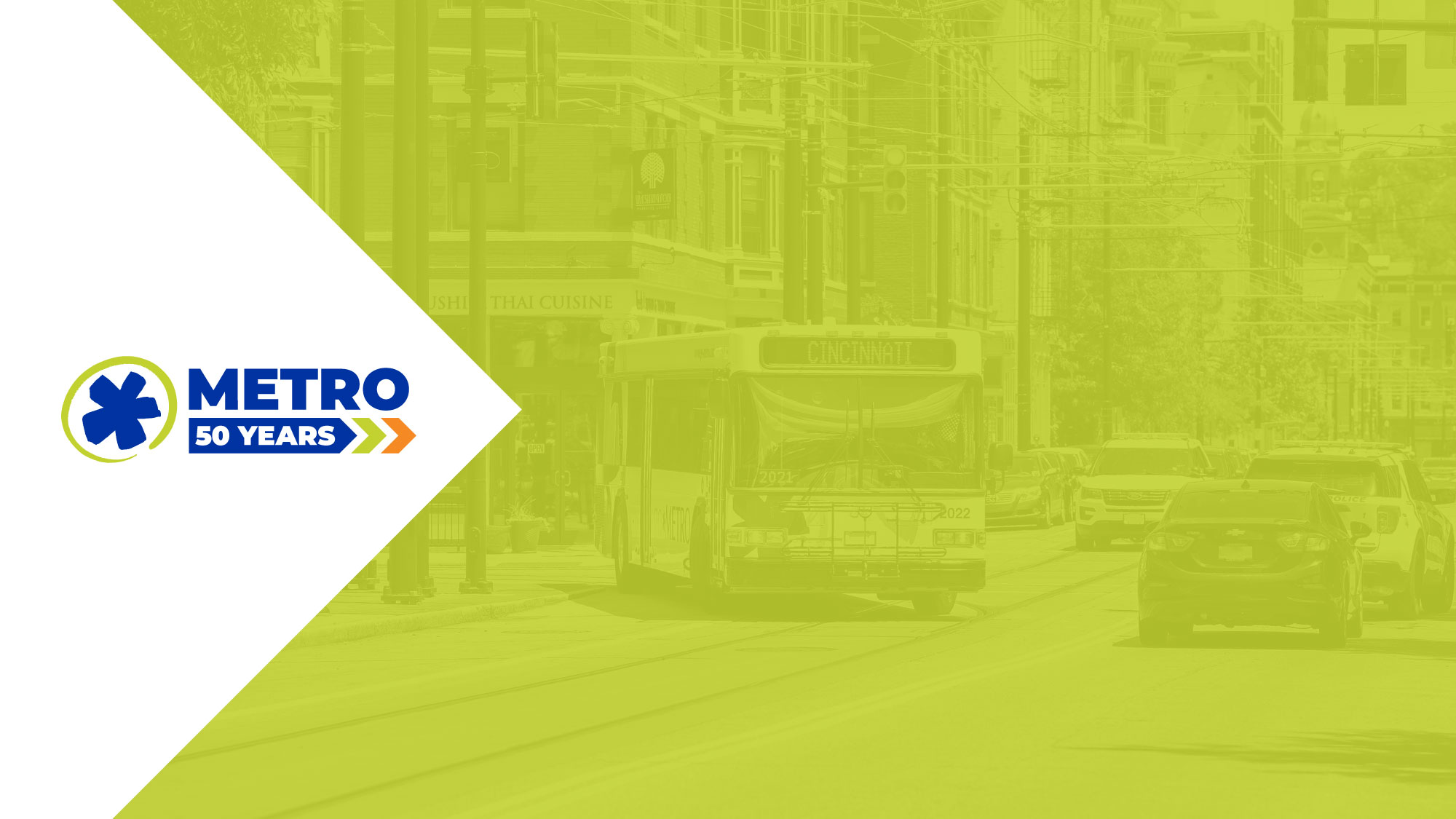 Fixed-Route Ridership
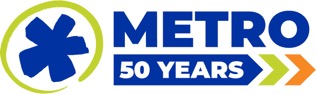 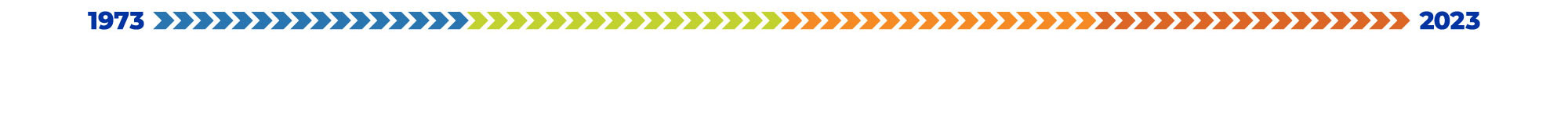 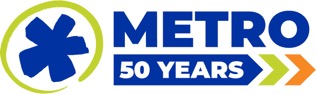 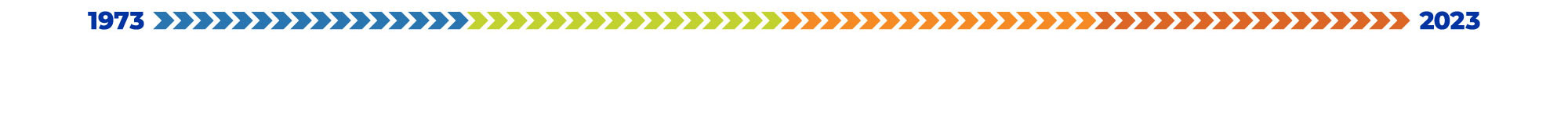 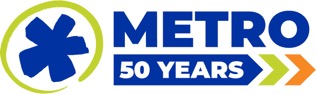 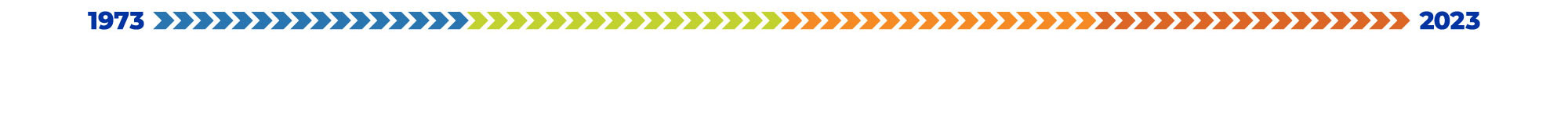 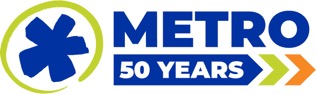 *percentage points
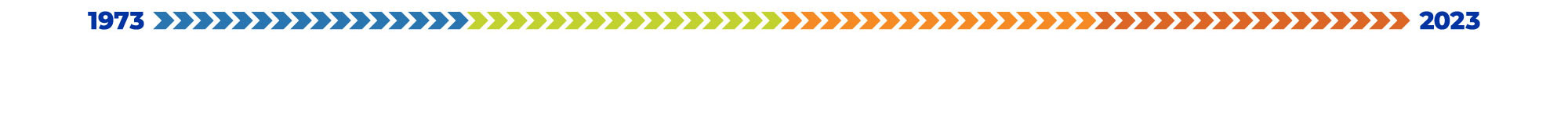 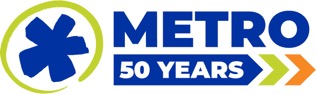 *percentage points
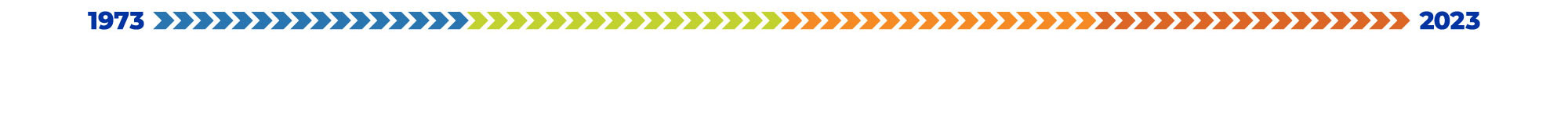 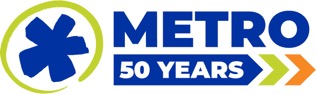 Overall: 78.7%
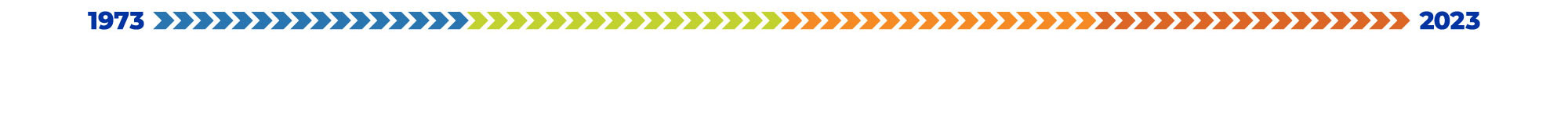 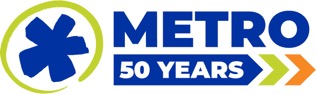 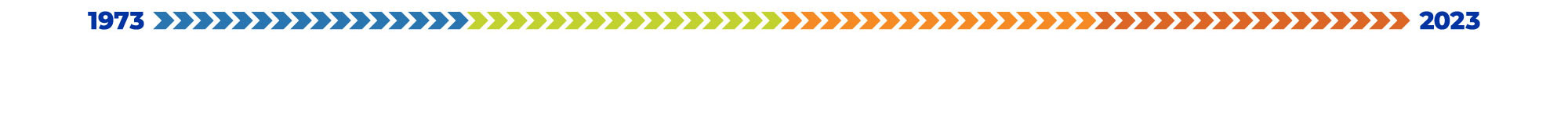 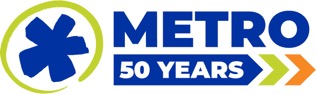 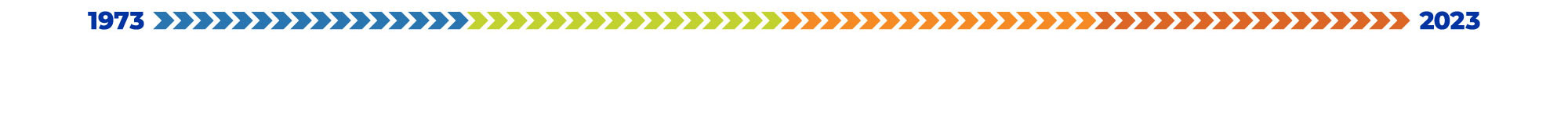 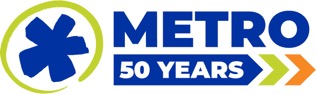 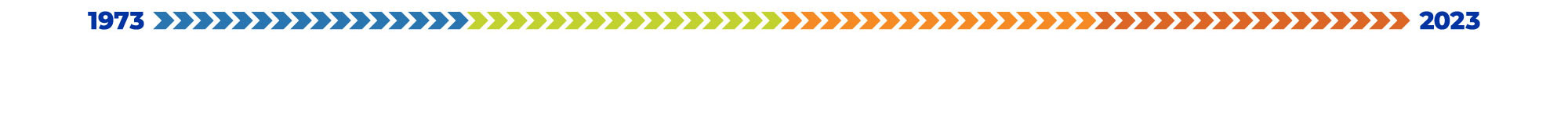 ACCESS Ridership
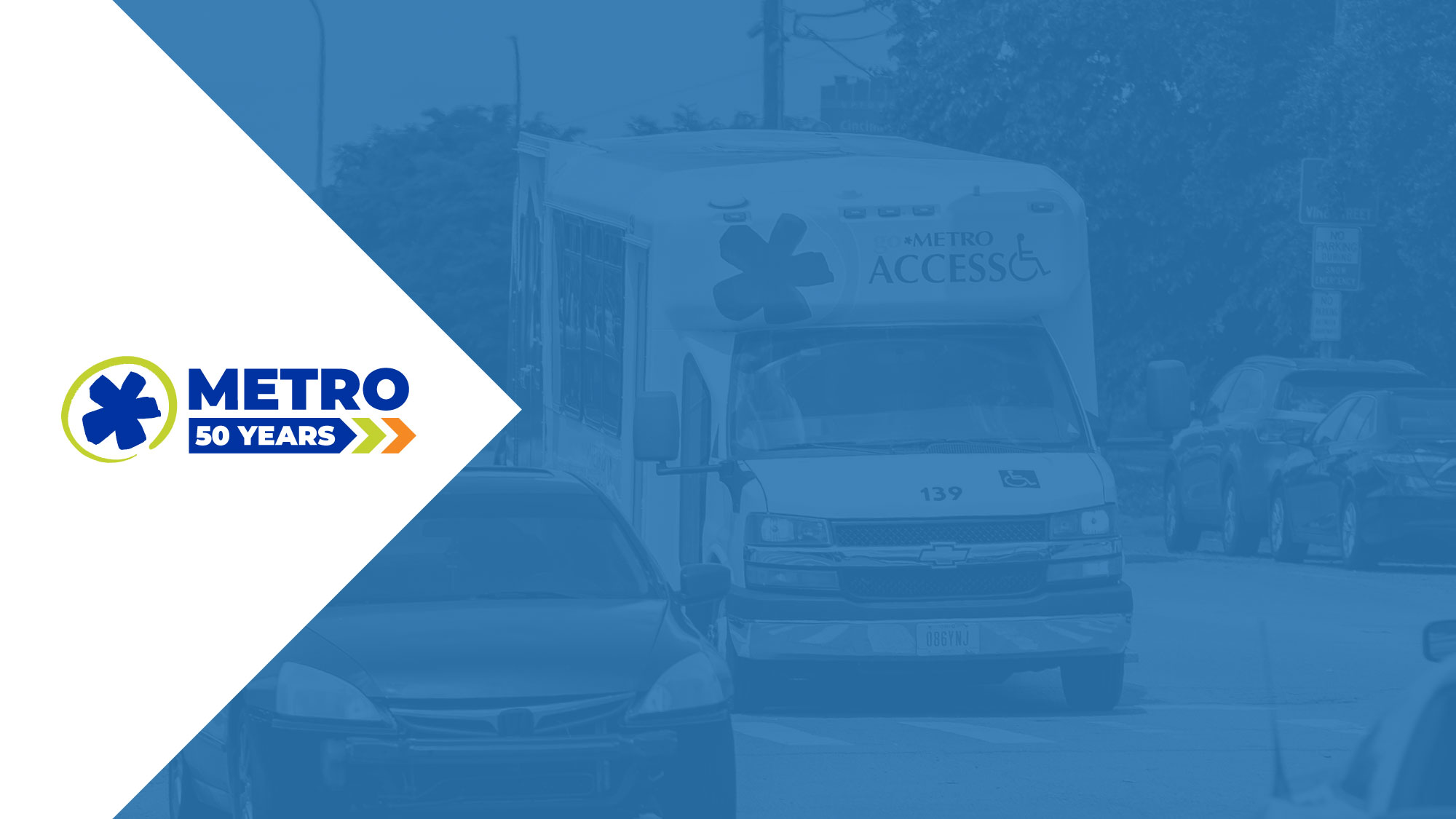 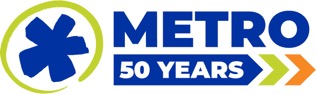 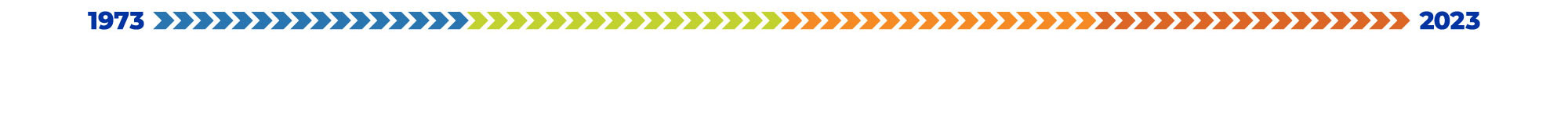 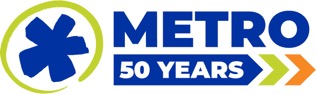 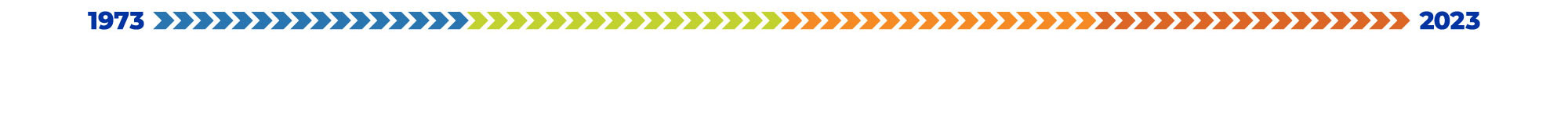 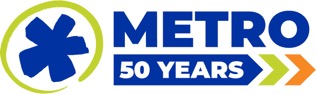 OTP: 90.6%
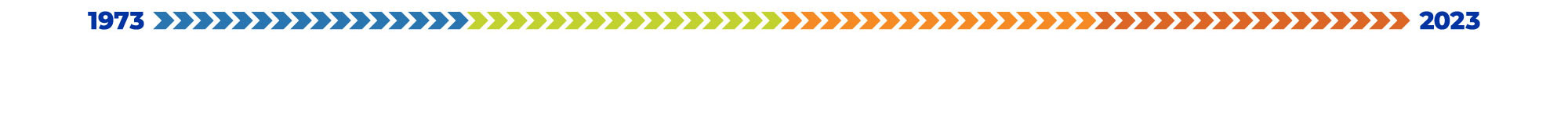 *percentage points
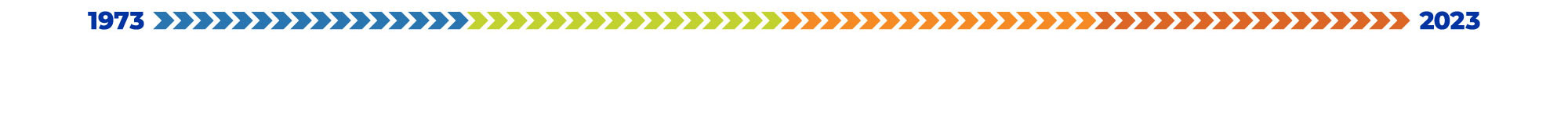 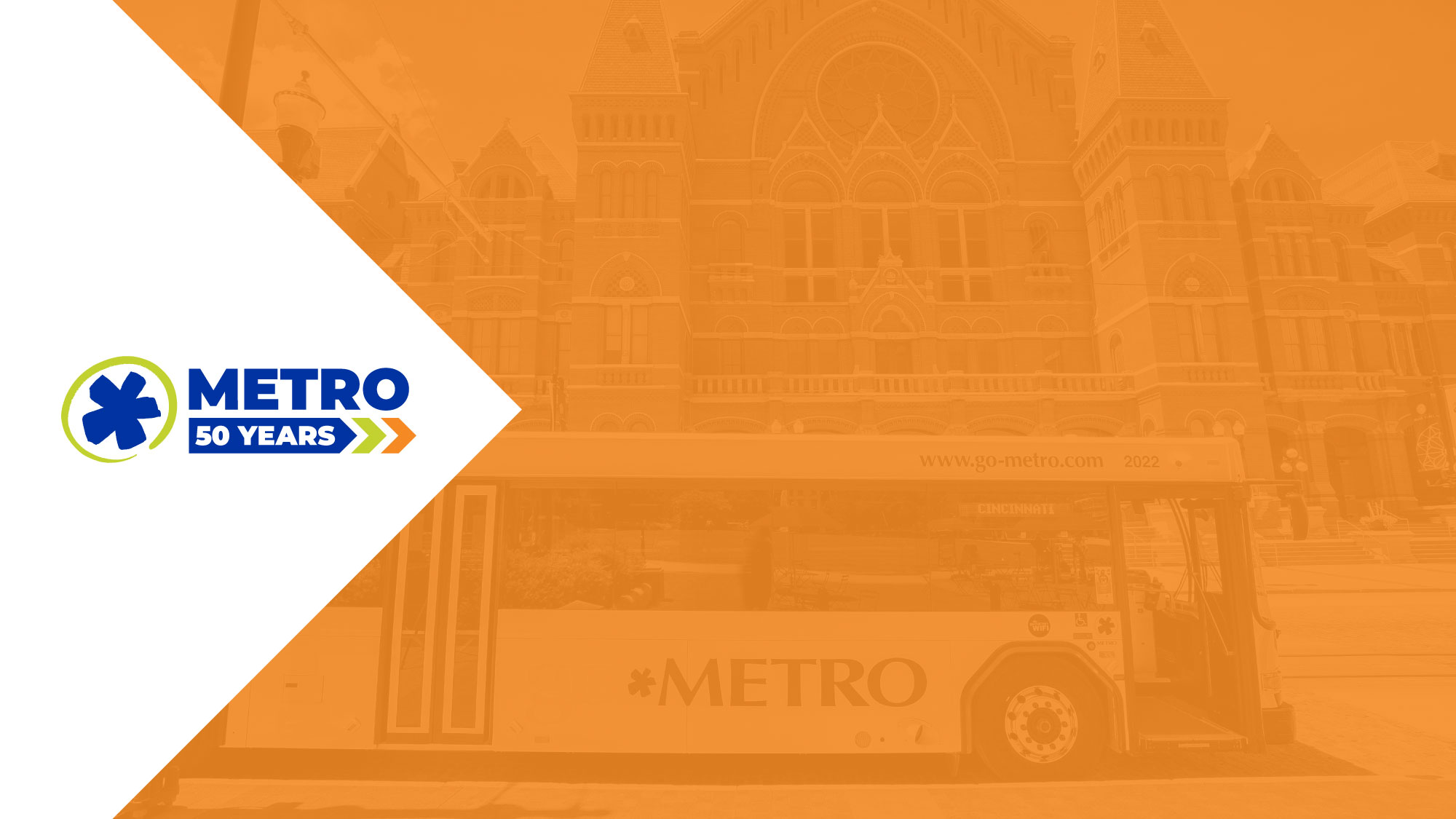 Route Level KPIs
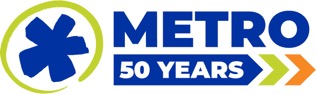 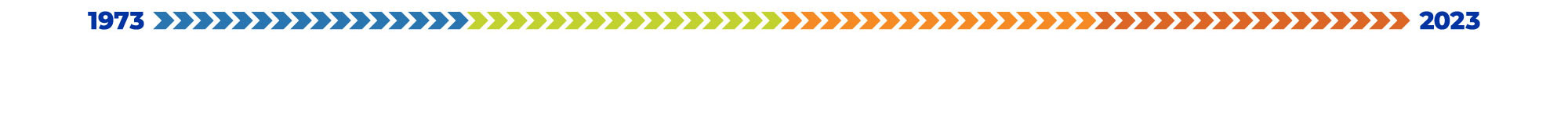 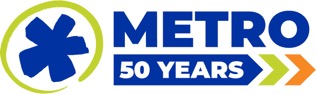 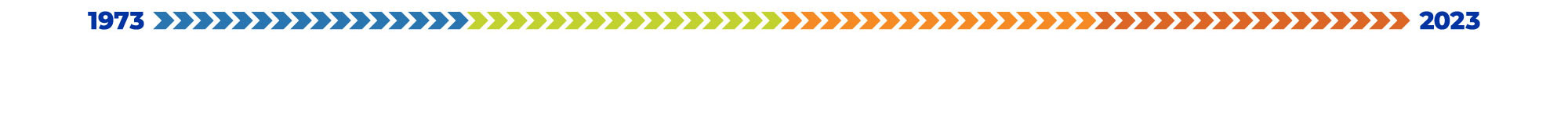 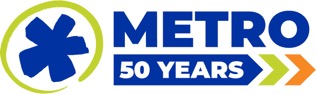 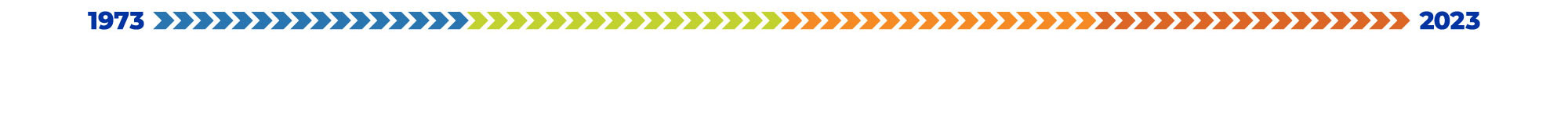 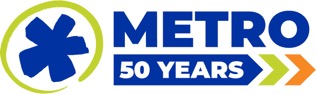 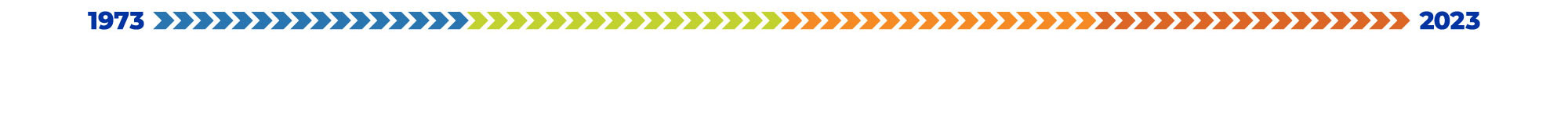